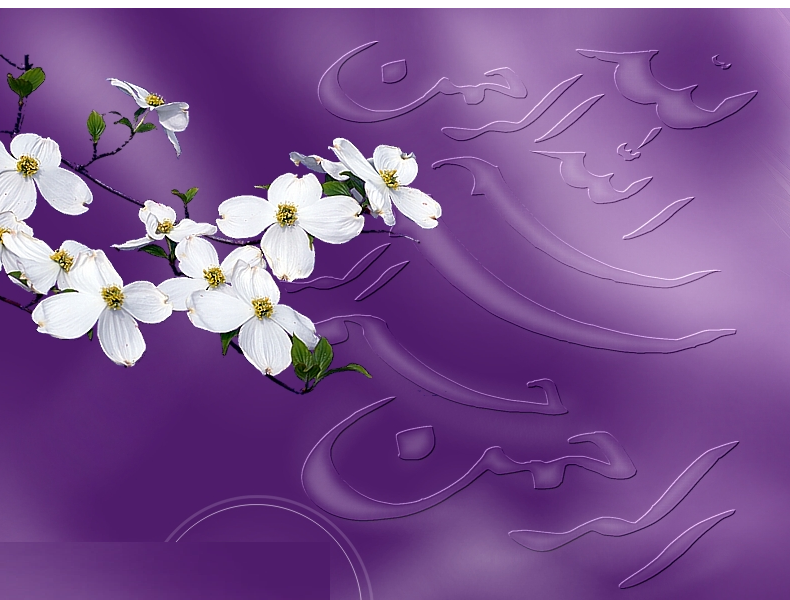 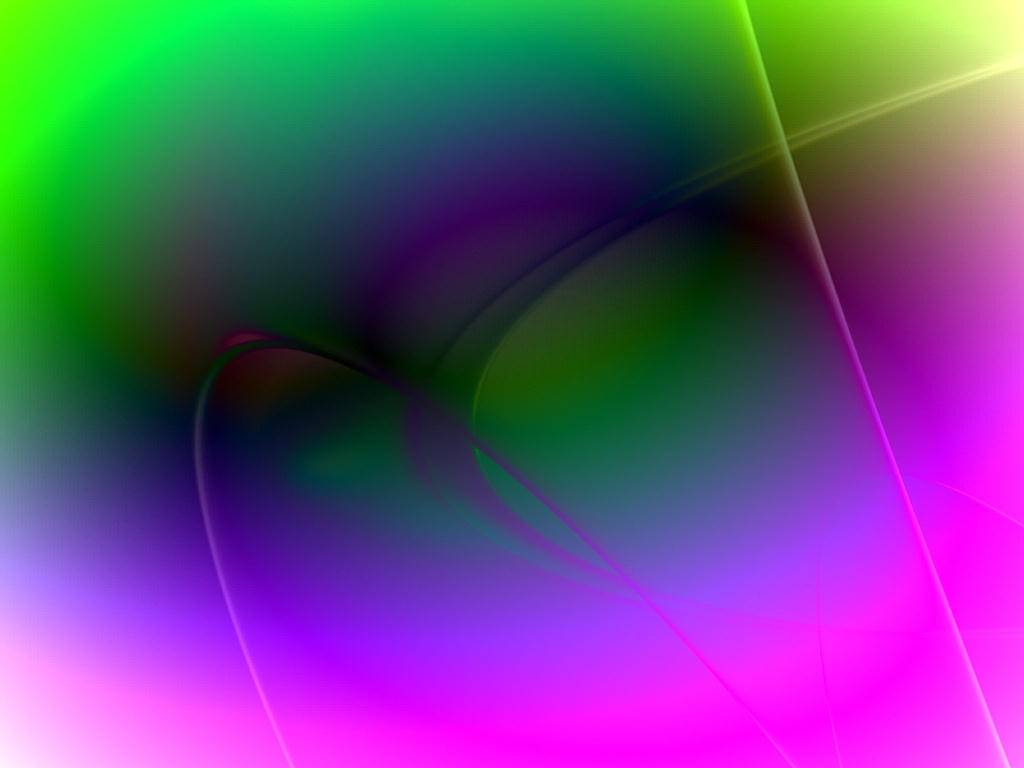 X-Ray Diffraction
(XRD)

 X-Ray Photoelectron Spectroscopy
(XPS)
By: Roya Ayazi Nasrabadi
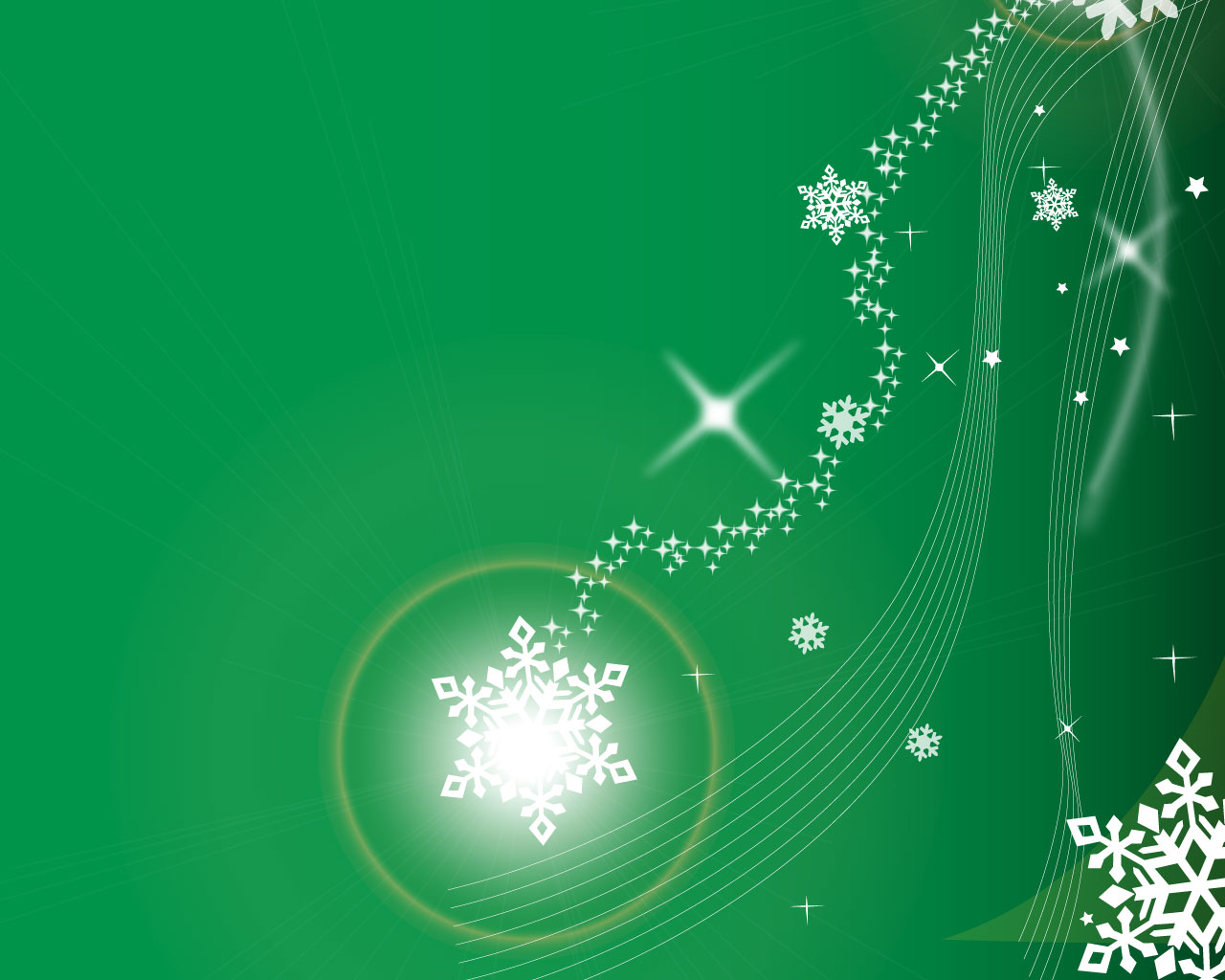 What is X-ray?
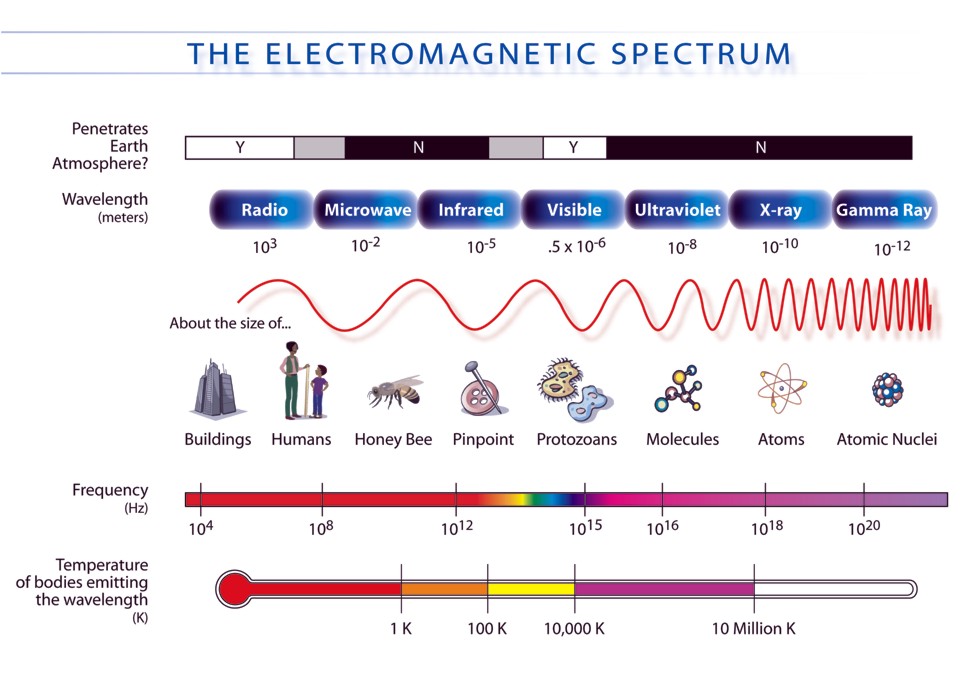 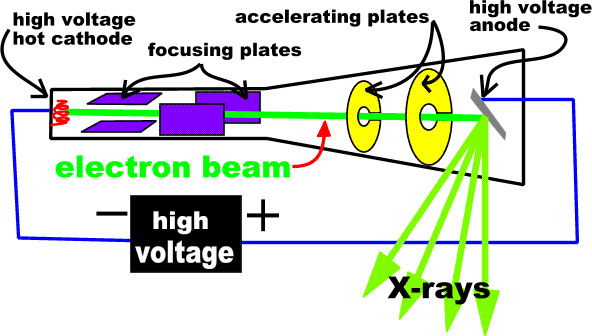 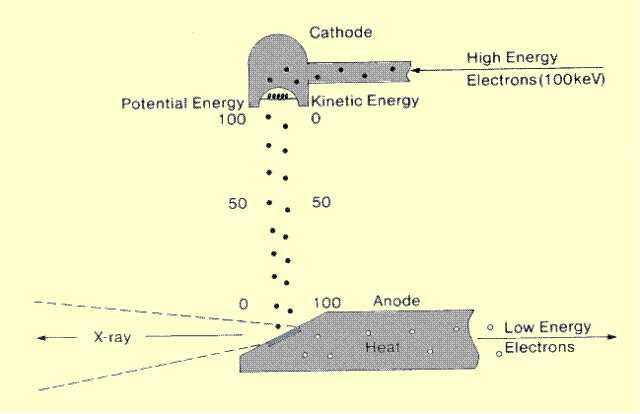 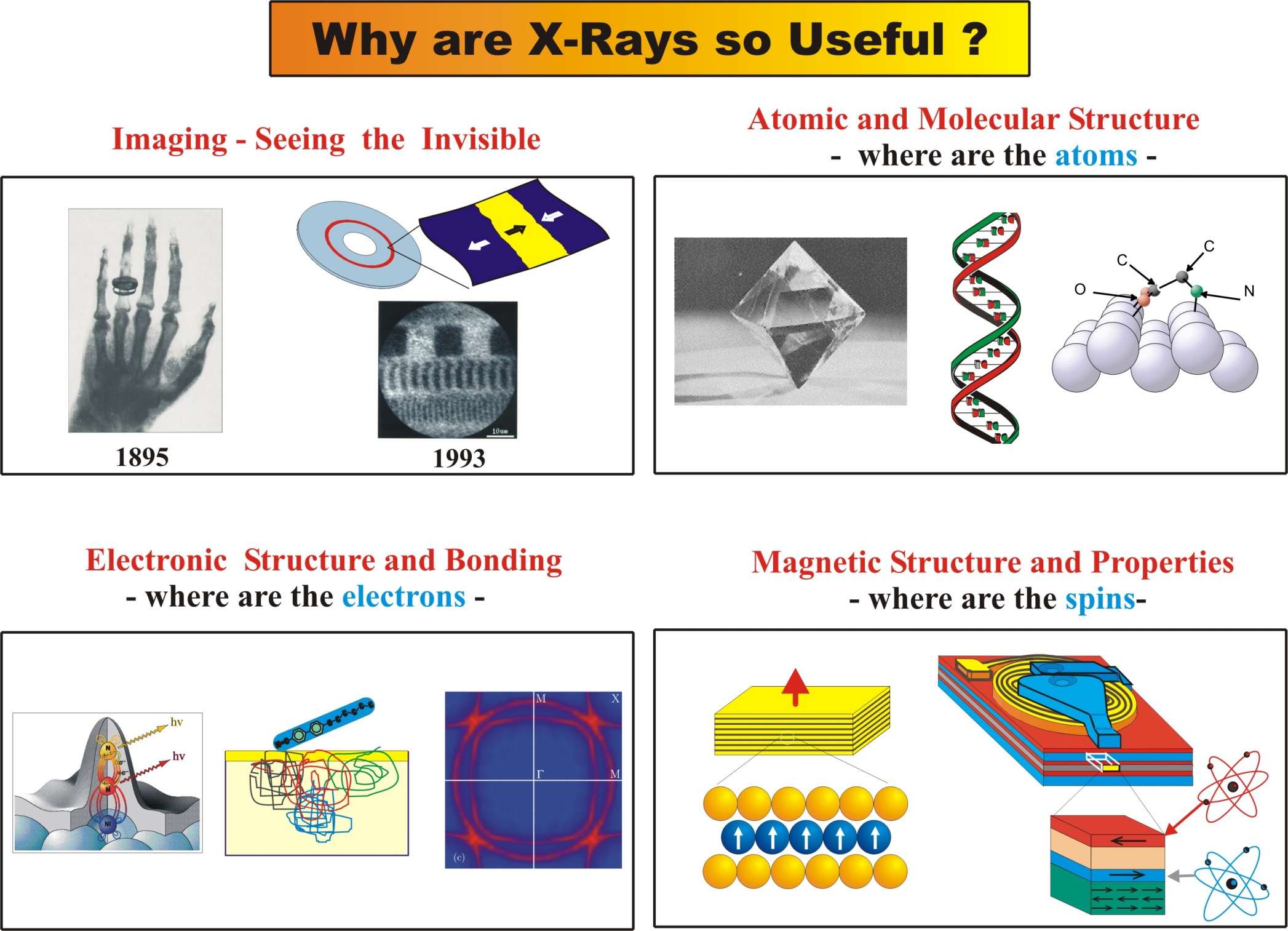 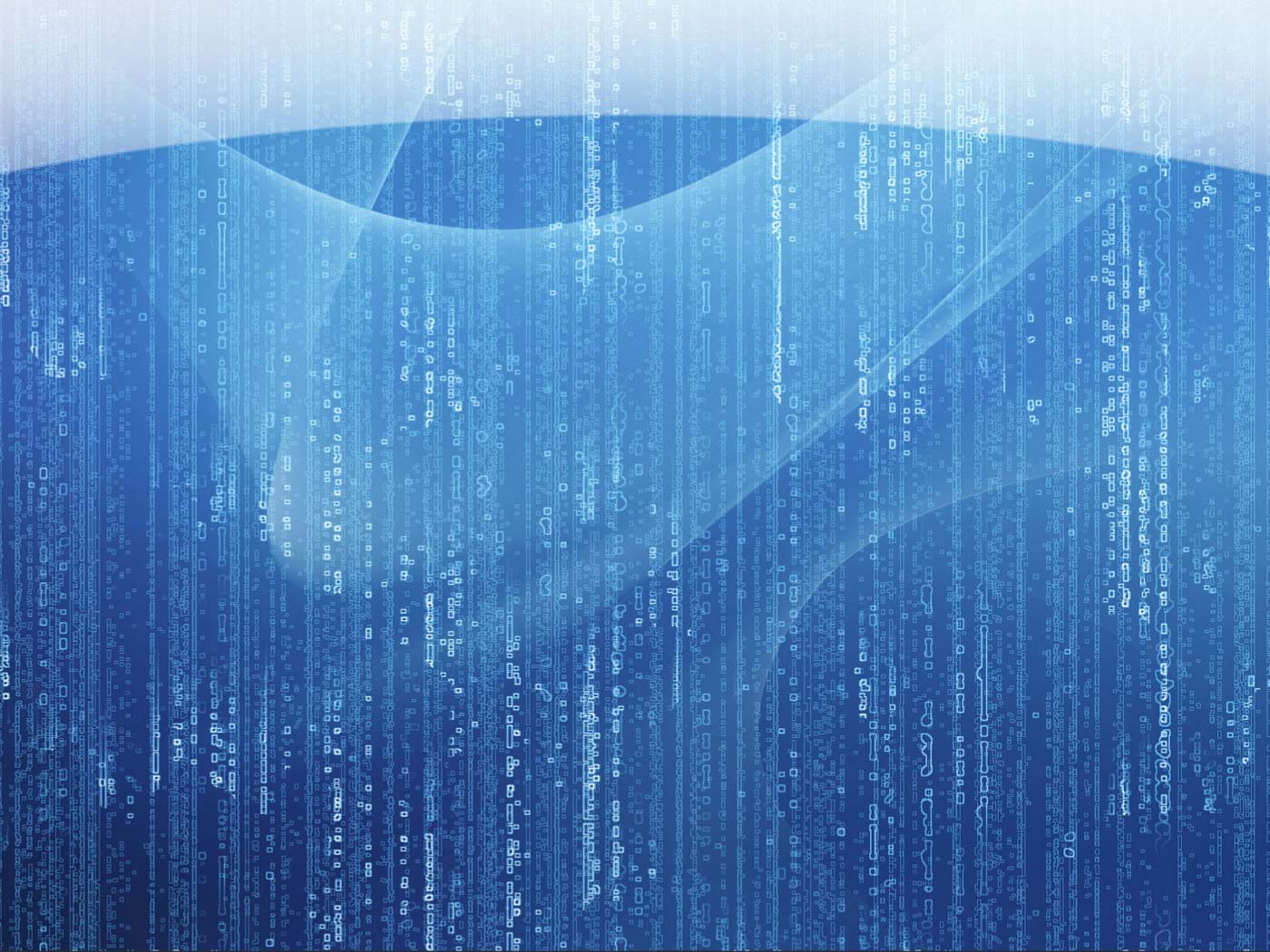 X-ray diffraction
(XRD)
Bragg’s Law

n λ=2dsinθ



English physicists Sir W.H. Bragg and his son Sir W.L. Bragg developed a relationship in 1913 to explain why the cleavage faces of crystals appear to reflect X-ray beams at certain angles of incidence (theta, q). The variable d is the distance between atomic layers in a crystal, and the variable lambda l is the wavelength of the incident X-ray beam; n is an integer. This observation is an example of X-ray wave interference (Roentgenstrahlinterferenzen), commonly known as X-ray diffraction (XRD), and was direct evidence for the periodic atomic structure of crystals postulated for several centuries. Although Bragg's law was used to explain the interference pattern of X-rays scattered by crystals, diffraction has been developed to study the structure of all states of matter with any beam, e.g., ions, electrons, neutrons, and protons, with a wavelength similar to the distance between the atomic or molecular structures of interest.
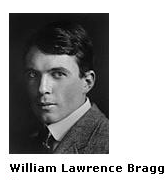 BRAGG’s EQUATION
Deviation = 2
Ray 1
Ray 2



d


dSin
The path difference between ray 1 and ray 2 = 2d Sin
 For constructive interference: n = 2d Sin
History of X-Ray Diffraction
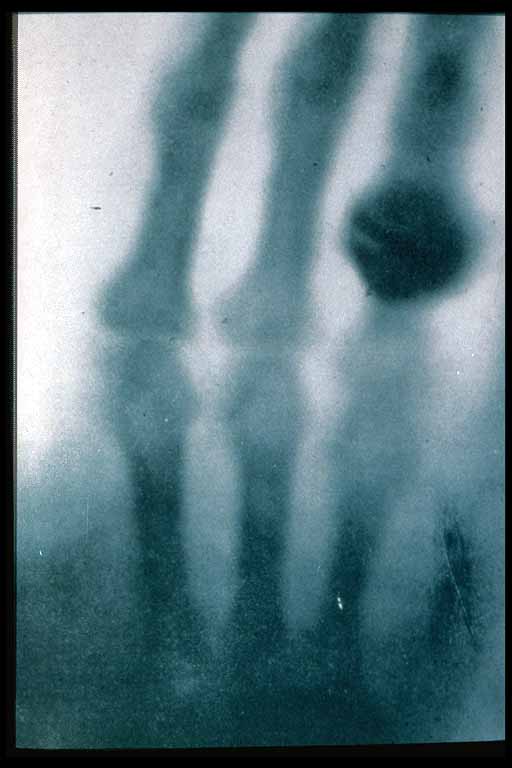 1895   X-rays discovered by Roentgen
1914   First diffraction pattern of a crystal made by Knipping and von Laue
1915   Theory to determine crystal structure from diffraction pattern developed by Bragg.
1953   DNA structure solved by Watson and Crick
Now    Diffraction improved by computer technology; methods used to determine atomic structures and in medical applications
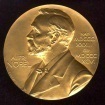 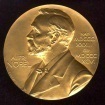 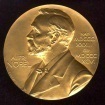 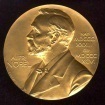 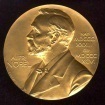 The first X-ray
What is X-ray Diffraction ?
X-Ray Diffraction (XRD) is a high-tech, non-destructive technique for analyzing a wide range of materials, including fluids, metals, minerals, polymers, catalysts, plastics, pharmaceuticals, ceramics, solar cells and semiconductors.
Traditional methods of analysis such as:
Atomic Adsorption, 
Mass Spec, 
Chromatography, 
Infra-red spectroscopy, 
UV-Vis spectroscopy etc require dissolution into a fluid phase: destructive

Materials or solids analysis has been driven by the requirement to produce 
non-destructive methods.

They can be described in six categories:-
	Elemental – the atoms present – XRF, EDX
	Structural – define atomic arrangement - XRD
	Chemical – define the chemical state - XPS
	Imaging – what does the morphology look like? – Electron Microscopy
	Spectroscopic – energy level transitions – IR 
	Thermal – effects of heating (sorption) – TGA, DSC
Problems:-  Destructive
                    Elemental
 No understanding of their form in  the material
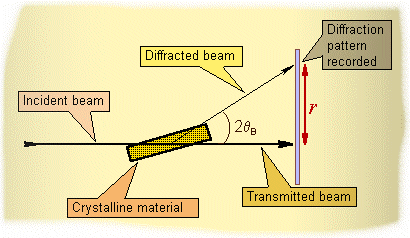 www.micro.magnet.fsu.edu/primer/java/interference/index.html
How Diffraction Works: Schematic
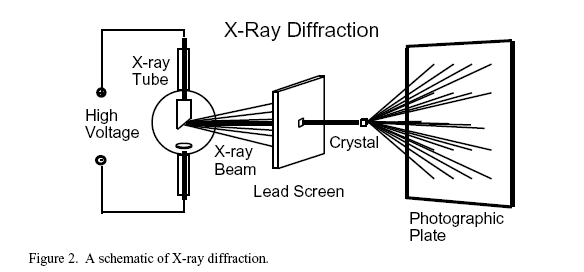 NaCl
http://mrsec.wisc.edu/edetc/modules/xray/X-raystm.pdf
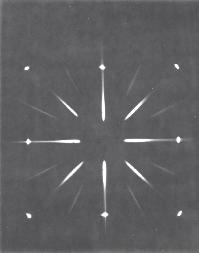 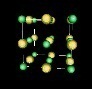 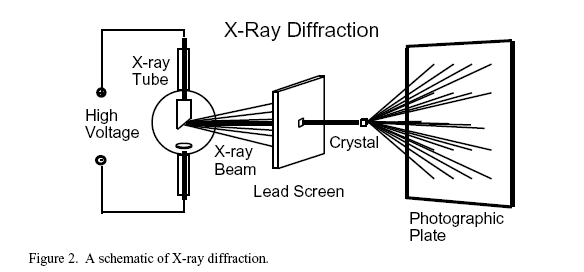 NaCl
http://mrsec.wisc.edu/edetc/modules/xray/X-raystm.pdf
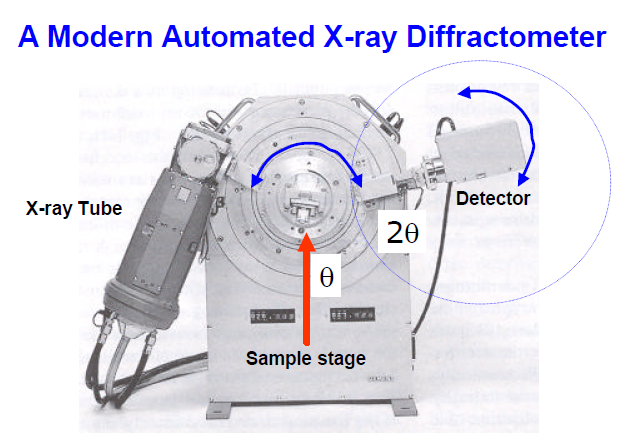 Why XRD?




Measure the average spacings between layers or rows of atoms
Determine the orientation of a single crystal or grain
Find the crystal structure of an unknown material
Measure the size, shape and internal stress of small crystalline regions
The method of XRD relationship with the use of ambition can be special conditions in the seed as much as you determined tailoring.
The diagnosis of phases and inserted into their position
Measure a thin layer films and multilayer
Diffraction measurements
 
1. Qualitative measurement
Network computing unit and search databases to find the combination of crystal unit with the same network or the like. Application of this method is so simple, but there need to reference patterns in the database has no phase. 
PDF2-ICDD Comparison of the measured diffraction pattern with diffraction pattern in the reference database PDF2-ICDD 
Quantitative analysis methods
Reference intensity ratio (RIR) Based on intensity powerful than the strongest line in the sample reference in the mixed phase line 1:1 
Add internal standard 
Rytvld method (Reitveld)
Crystal
Intensity  →
Diffraction angle (2)  →
Liquid / Amorphous solid
0
90
180
Diffraction angle (2)  →
Intensity  →
0
90
180
Monoatomic gas
Intensity  →
Diffraction angle (2)  →
0
90
180
Schematic of difference between the diffraction patterns of various phases
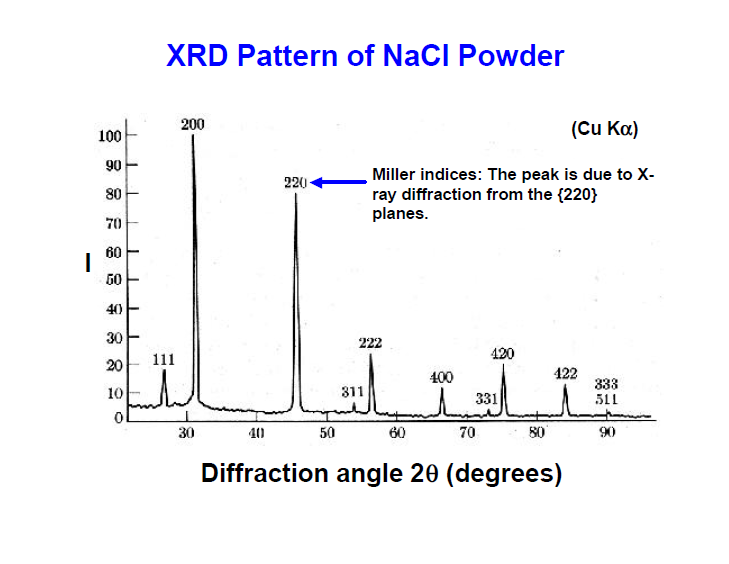 Analyzing Diffraction Patterns
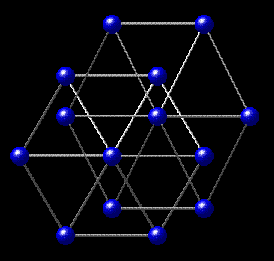 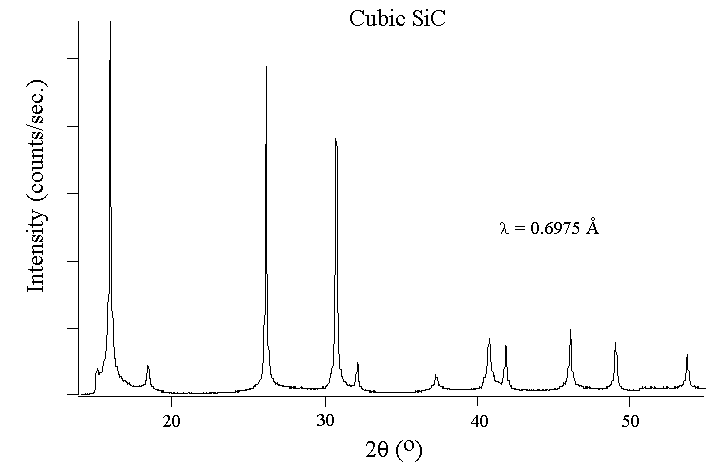 d1=1.09 A
d2=1.54 A
http://www.ecn.purdue.edu/WBG/Introduction/
http://www.eserc.stonybrook.edu/ProjectJava/Bragg/
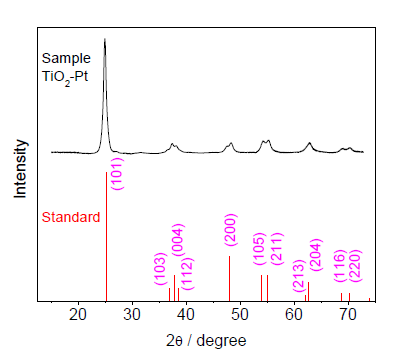 XRD patterns for the standard values of JCPDS No.21-1272 and TiO2-Pt nanofibers obtained by calcining Pt(OAc)2-TiO2-PVP nanofibers in air at 500 °C for 3h.
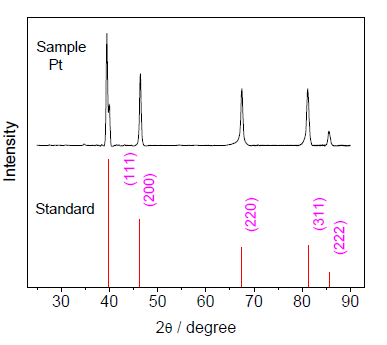 XRD patterns for the standard values of JCPDS No.04-0802 and Pt obtained by calcining Pt(OAc)2-PVP nanofibers in air at 500 °C for 3 h.
A study of single-layer and restacked MoS, by x-ray diffraction and x-ray absorption spectroscopy
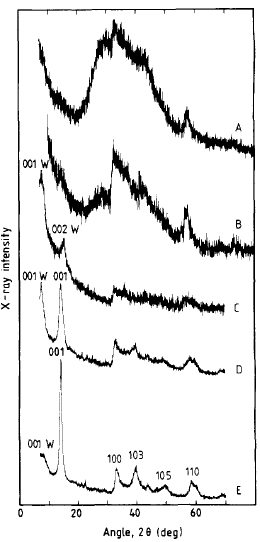 X-ray diffraction patterns for: single layers of MoS, in suspension in water (curve A), a mix of single-layer MoS2 and MoS2 with a water bilayer between the layers (curve B), MoS, with a water bilayer (curve C), a mix of MoS, with a water bilayer and dry restacked MoS, (curve D), and mostly dry restacked MoS2 (curve E).
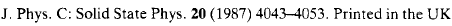 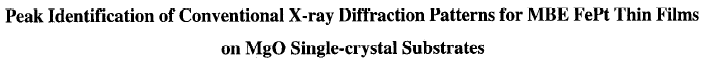 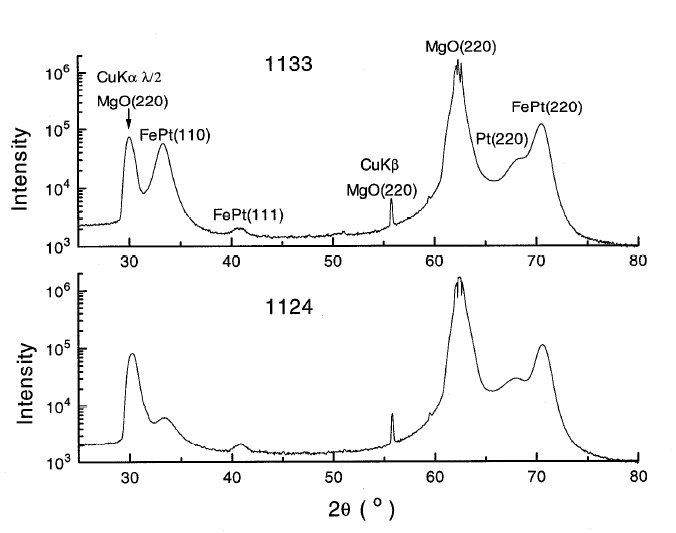 Conventional XRD patterns for the 1133 film (top) and the 1124 film (bottom) recorded
with the pulse height analyzer (PHA) set at base = 1.0 and window = 4.5 volts.
JCPDS International Centre for Diffraction Data 1999
Polyaniline and Mineral Clay-based Conductive Composites
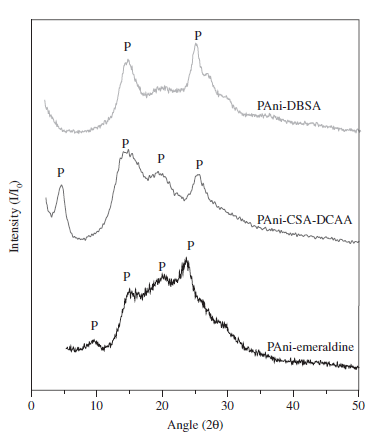 XRD patterns of PAni synthesized under different processing conditions.
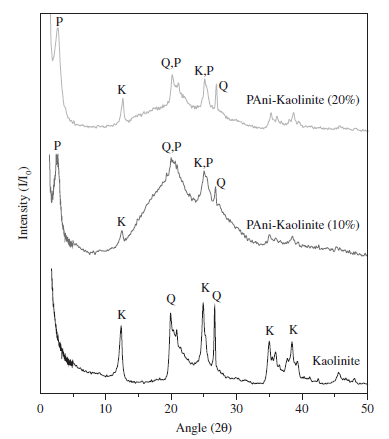 XRD patterns of kaolinite and composites synthesized with different amounts of mineral clay.
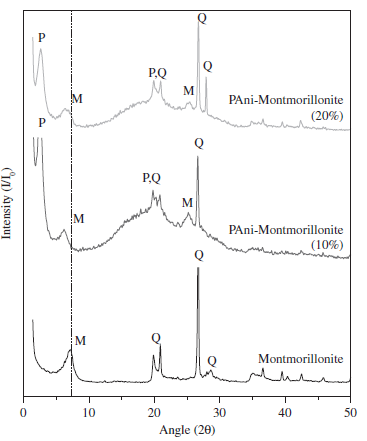 XRD patterns of montmorillonite and composites synthesized with different amounts of mineral clay.
Materials Research, Vol. 10, No. 3, 297-300, 2007
Synthesis and Characterization of ZnO Nanoparticles and Nanorods with Various Morphologies
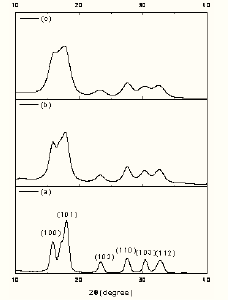 Powder X-ray diffraction spectra of ZnO nanoparticles with (a) [LiOH]/[Zn(OAc)2] = 1.4 (b) [LiOH]/[Zn(OAc)2] = 2.8 (c) [LiOH]/[Zn(OAc)2] = 3.3.
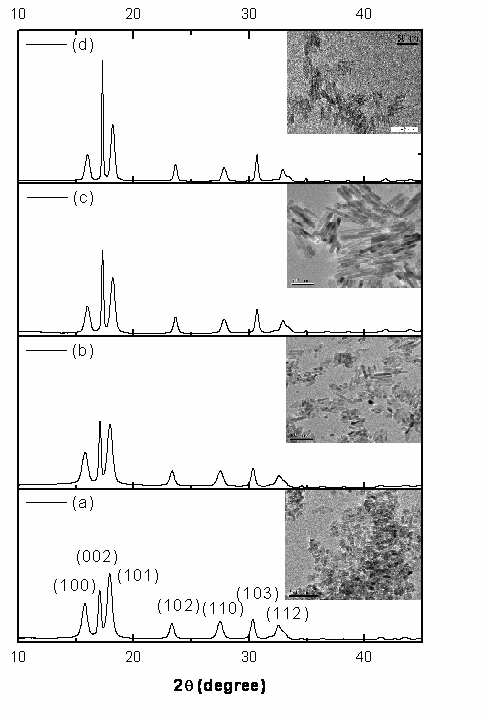 Powder X-ray diffraction spectra and TEM images of ZnO nanorods prepared under different conditions: (a) 60 ℃ for 5 h; (b) 60 ℃ for 12 h; (c) 60 ℃ for 24 h; (d) 60 ℃ for 48 h.
Crystal Orientation Measured by XRD and Annotation of the Butterfly Diagram
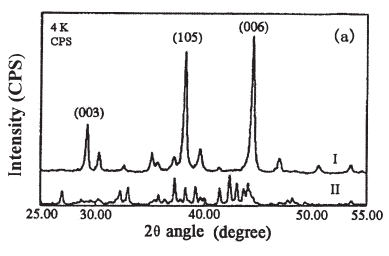 Conventional XRD pattern from a specimen of Nd2Fe14B
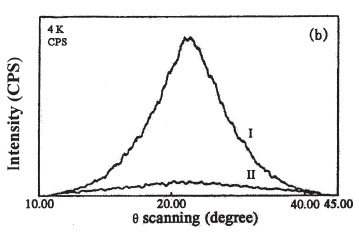 Crystal Orientation Measured by XRD, Elsevier Science Inc., 2000. All rights reserved
Novel patterning of nano-bioceramics:
template-assisted electrohydrodynamic
atomization spraying
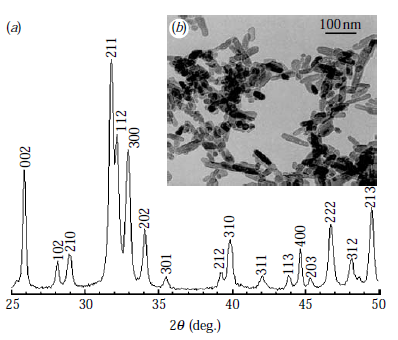 (a) X-ray diffraction pattern and (b) transmission
electron micrograph of the nHA synthesized.
J. R. Soc. Interface (2008) 5, 253–257
Solving the Structure of DNA
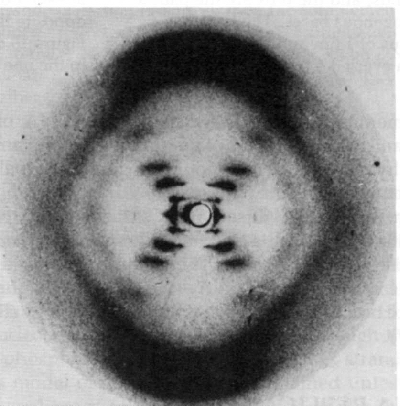 Photo 51 Analysis
“X” pattern characteristic of helix
Diamond shapes indicate long, extended molecules
Smear spacing reveals distance between repeating structures
Missing smears indicate interference from second helix
Photo 51- The x-ray diffraction image that allowed Watson and Crick to solve the structure of DNA
www.pbs.org/wgbh/nova/photo51
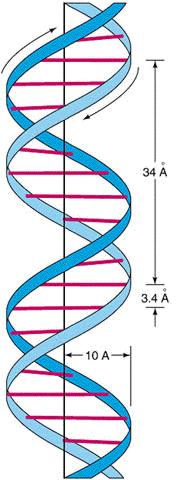 Solving the Structure of DNA
Information Gained from Photo 51
Double Helix
Radius: 10 angstroms
Distance between bases: 3.4 angstroms 
Distance per turn: 34 angstroms
Combining Data with Other Information 
DNA made from:
		sugar phosphates 
	    4 nucleotides (A,C,G,T)
Chargaff’s Rules
%A=%T
%G=%C
Molecular Modeling
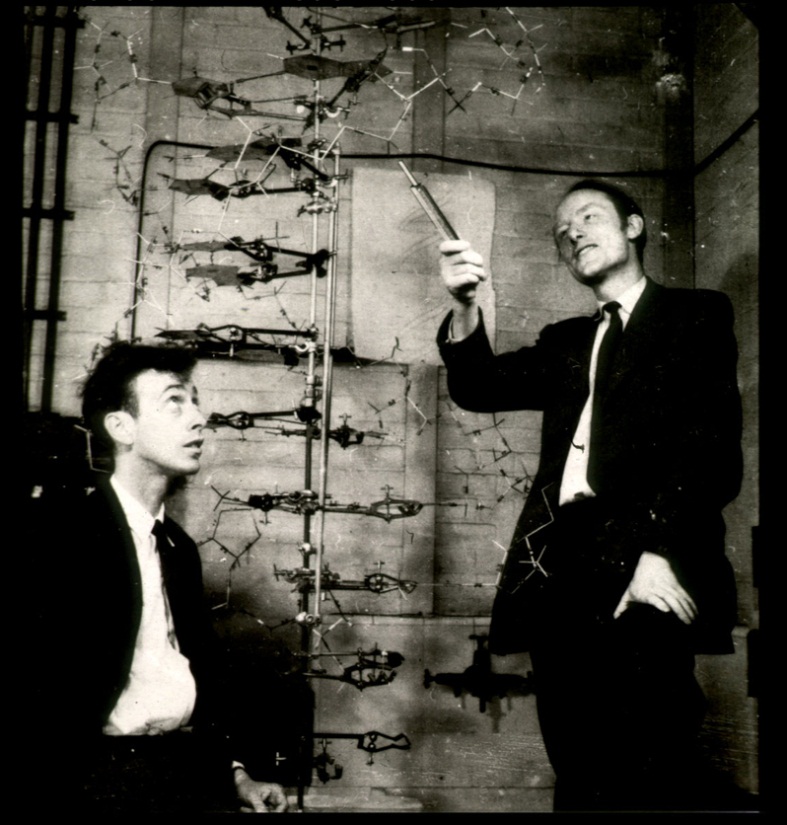 Watson and Crick’s model
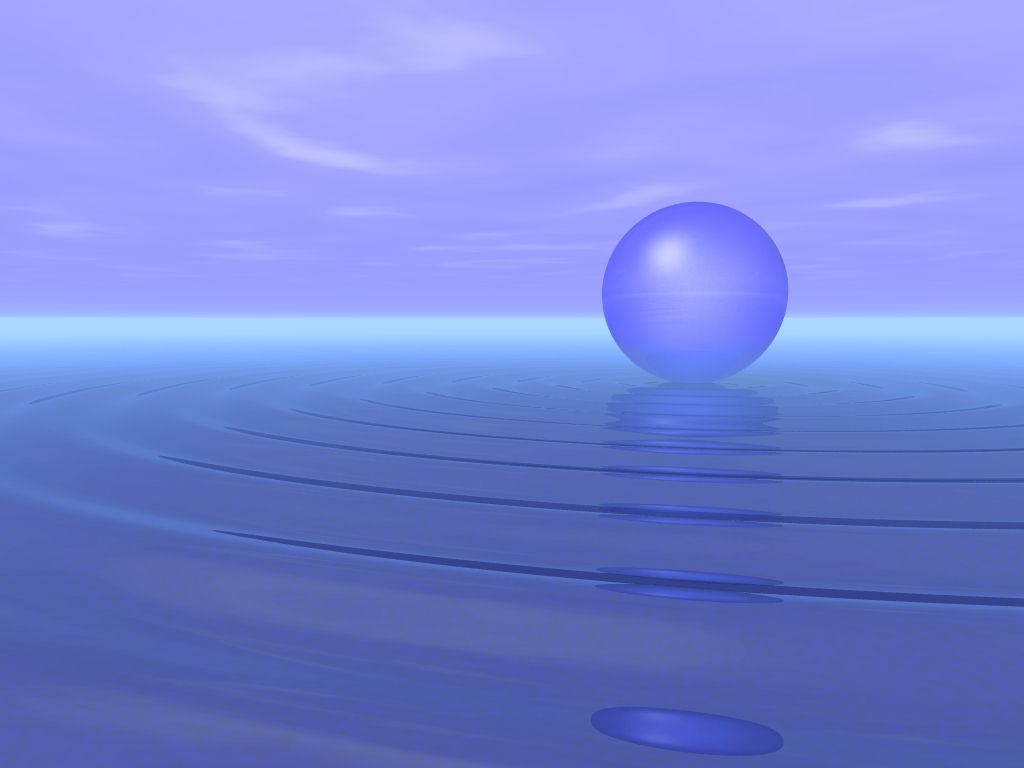 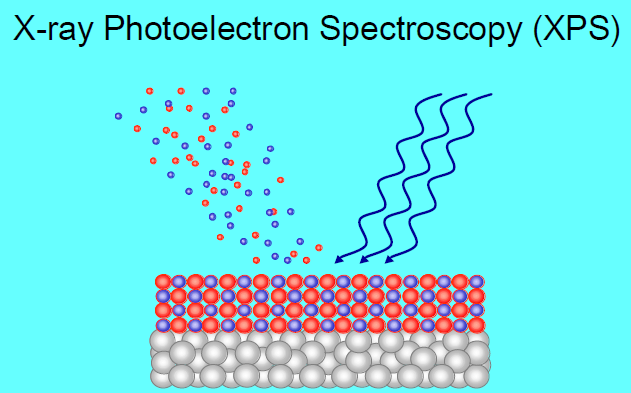 Kai Seigbahn: Development of X-ray Photoelectron Spectroscopy
C. Nordling E. Sokolowski and K. Siegbahn, Phys. Rev. 1957, 105, 1676.
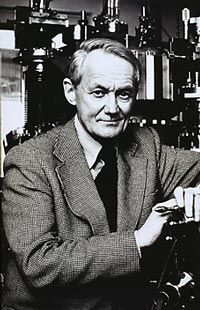 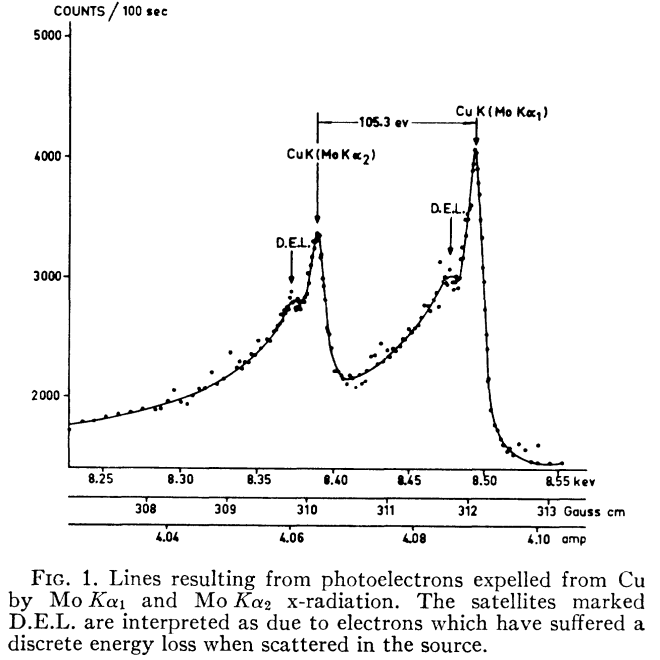 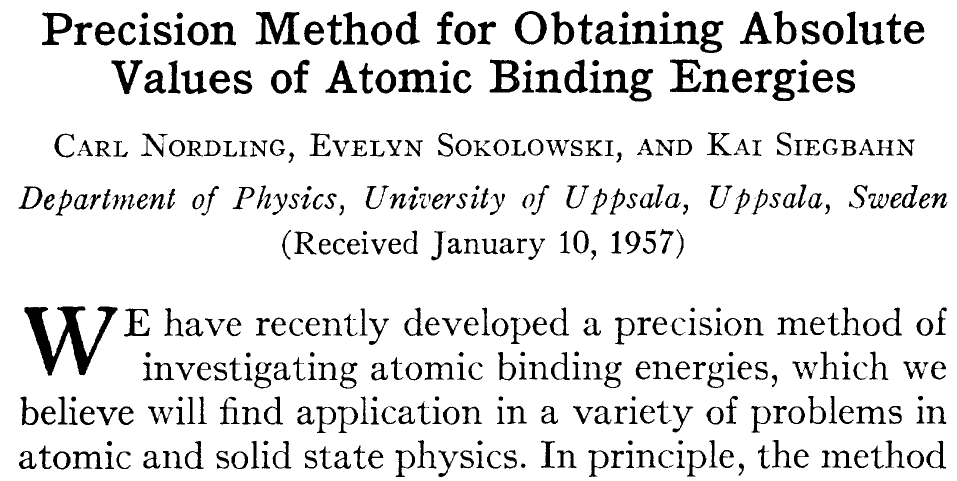 Nobel Prize in Physics 1981 
(His father, Manne Siegbahn, won the Nobel Prize in Physics in 1924 
for the development of X-ray spectroscopy)
X-ray Photoelectron Spectroscopy (XPS)


X-ray photoelectron spectroscopy (XPS, also called electron spectroscopy for chemical analysis, ESCA) 
X-ray photoelectron spectroscopy works by irradiating a sample material with monoenergetic soft x-rays causing electrons to be ejected.
Identification of the elements in the sample can be made directly from the kinetic energies of these ejected photoelectrons.
The relative concentrations of elements can be determined from the photoelectron intensities.
Instrumentation

XPS instruments consist of an x-ray source, an energy analyzer for the photoelectrons, and an electron detector. The analysis and detection of photoelectrons requires that the sample be placed in a high-vacuum chamber. Since the photoelectron energy depends on x-ray energy, the excitation source must be monochromatic. The energy of the photoelectrons is analyzed by an electrostatic analyzer, and the photoelectrons are detected by an electron multiplier tube or a multichannel detector such as a microchannel plate.
Schematic diagram of a XPS system
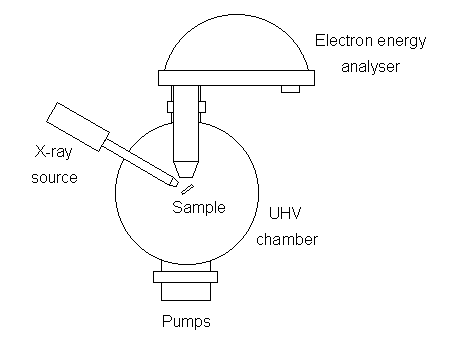 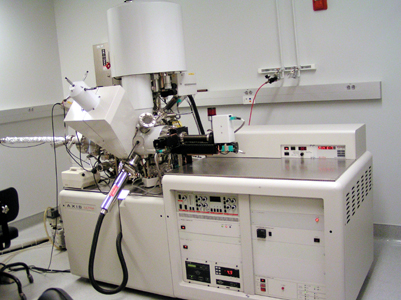 Basic principles
The relationship governing the interaction of a
photon with a core level is:

Ekin = kinetic energy of ejected photoelectron
hν = characteristic energy of X-ray photon
EB = binding energy of of the atomic orbital
from which the electron originates.
Φ= spectrometer work function
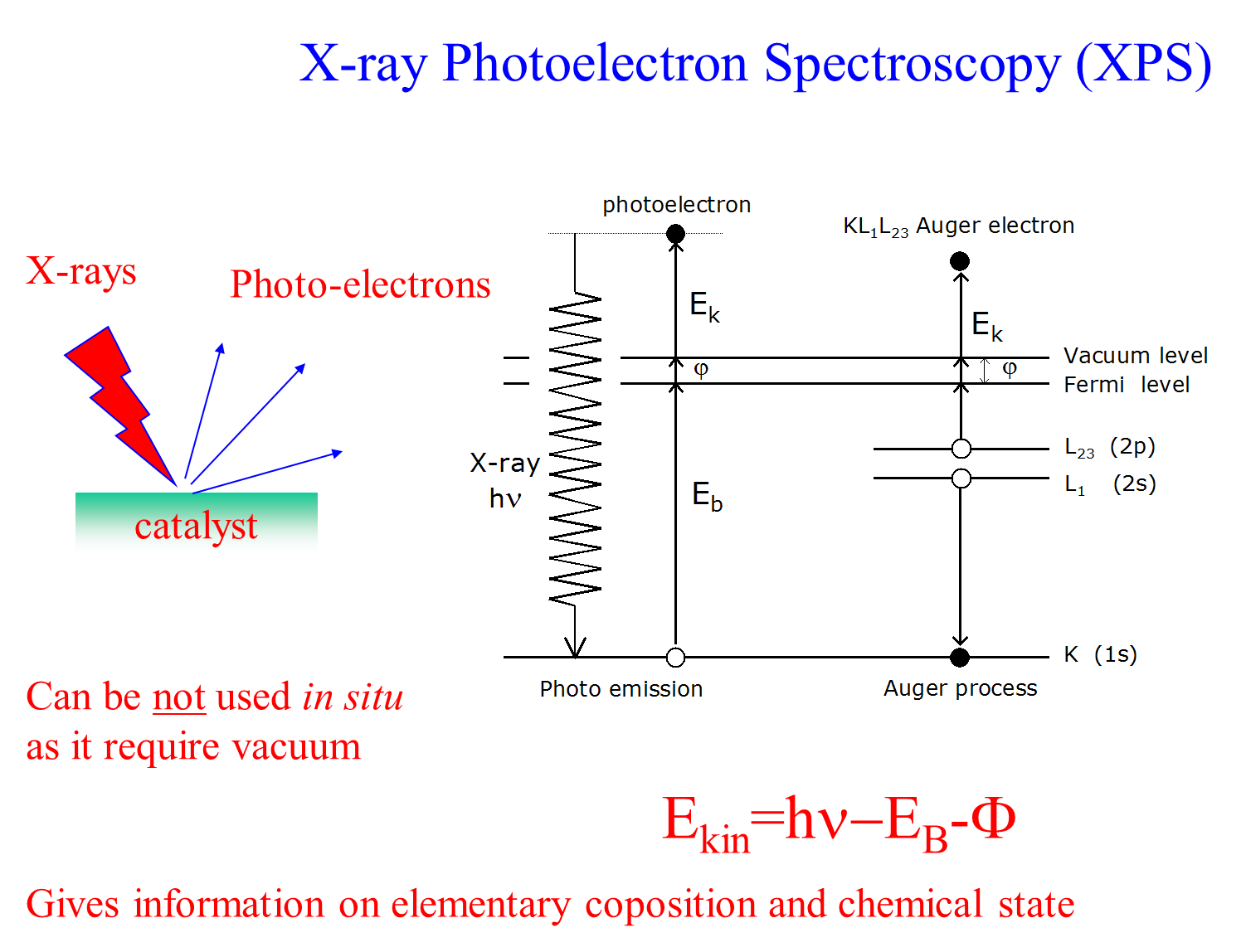 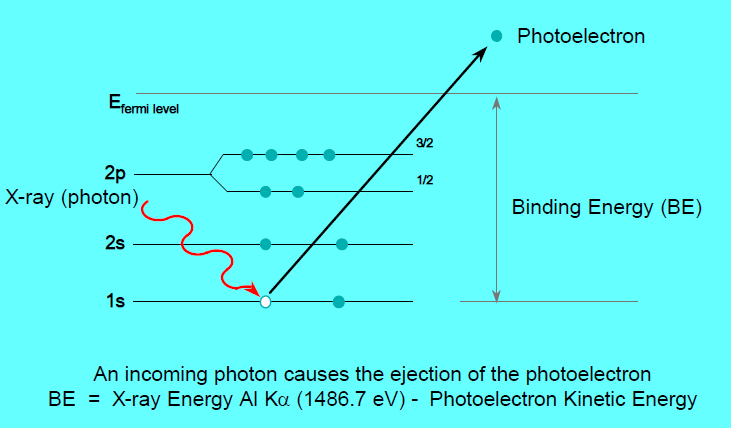 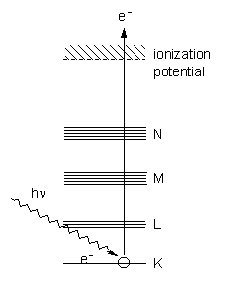 XPS is used to measure


elemental composition of the surface (top 1–10 nm usually)
empirical formula of pure materials
elements that contaminate a surface
chemical or electronic state of each element in the surface
uniformity of elemental composition across the top surface (or line profiling or mapping)
uniformity of elemental composition as a function of ion beam etching (or depth profiling)
Materials routinely analyzed by XPS

Inorganic compounds, metal alloys, semiconductors, polymers, pure elements, catalysts, glasses, ceramics, paints, papers, inks, biomaterials, viscous oils, glues, ion modified materials.
Organic chemicals are not routinely analyzed by XPS because they are readily degraded by either the energy of the X-rays or the heat from non-monochromatic X-ray sources.
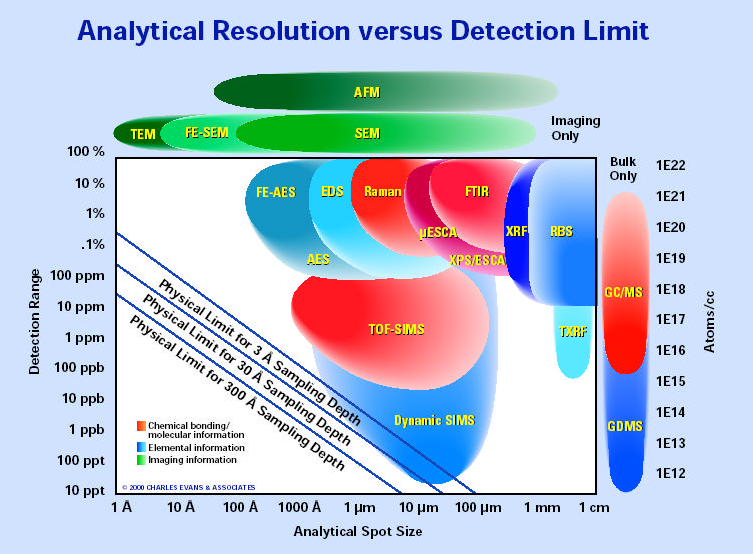 Practical applications
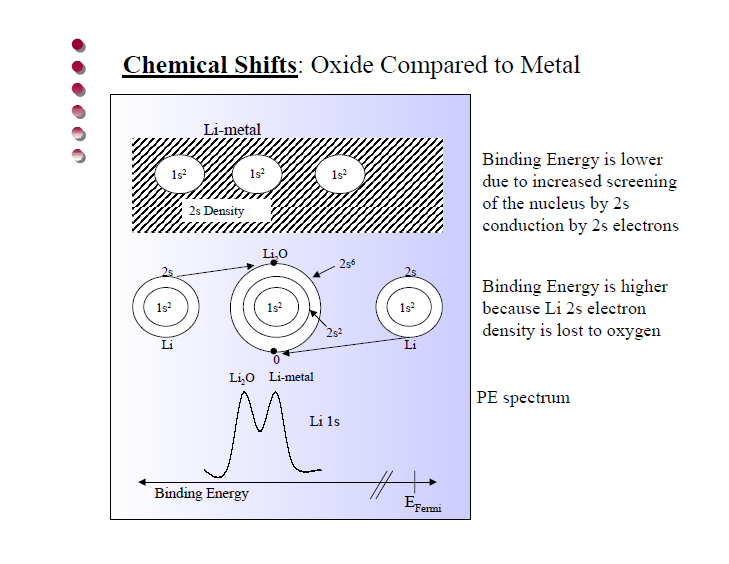 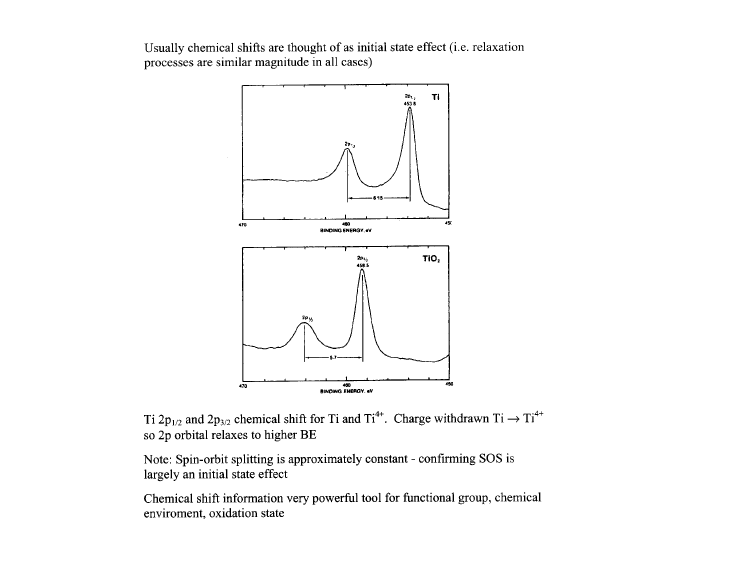 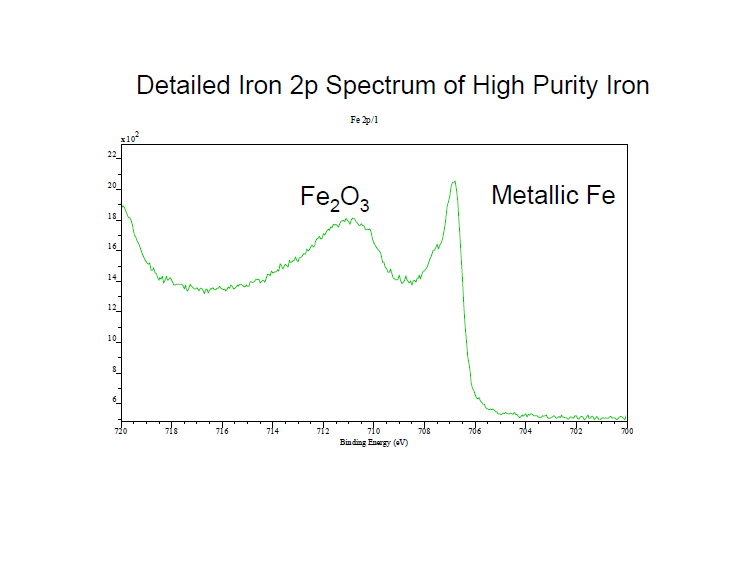 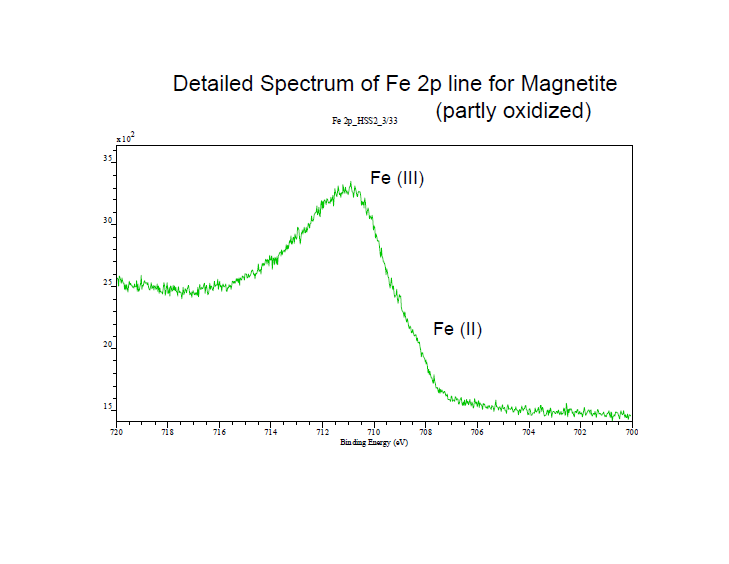 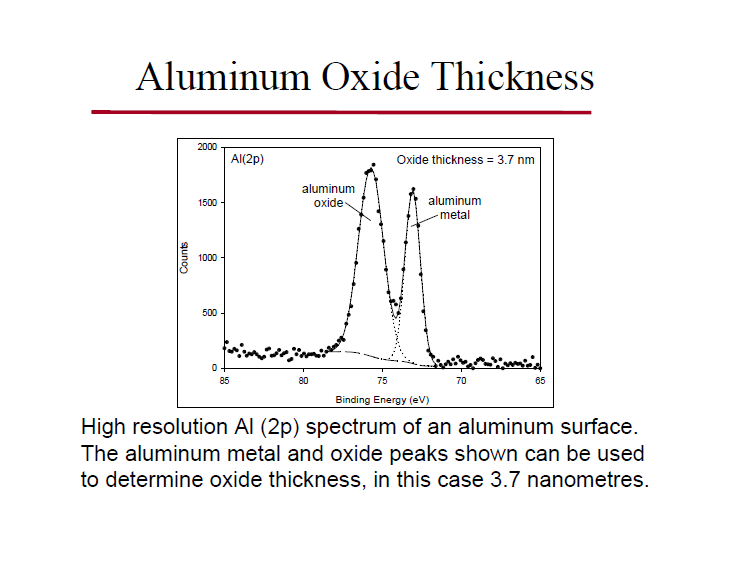 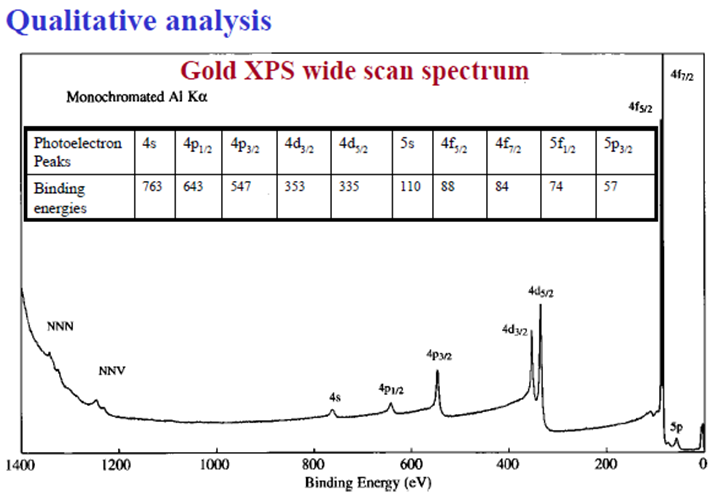 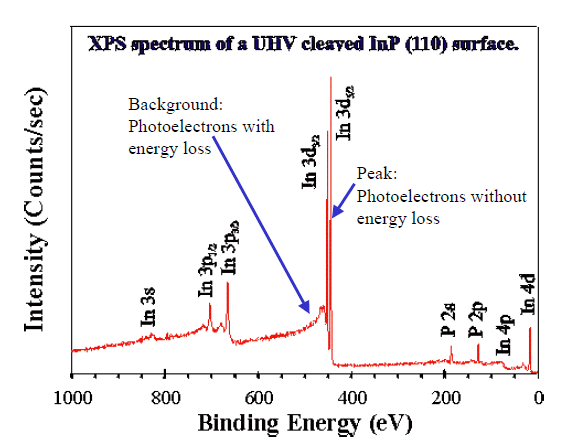 X-ray photoelectron spectroscopy, x-ray absorption spectroscopy, and x-ray diffraction characterization of CuO– TiO2–CeO2 catalyst system
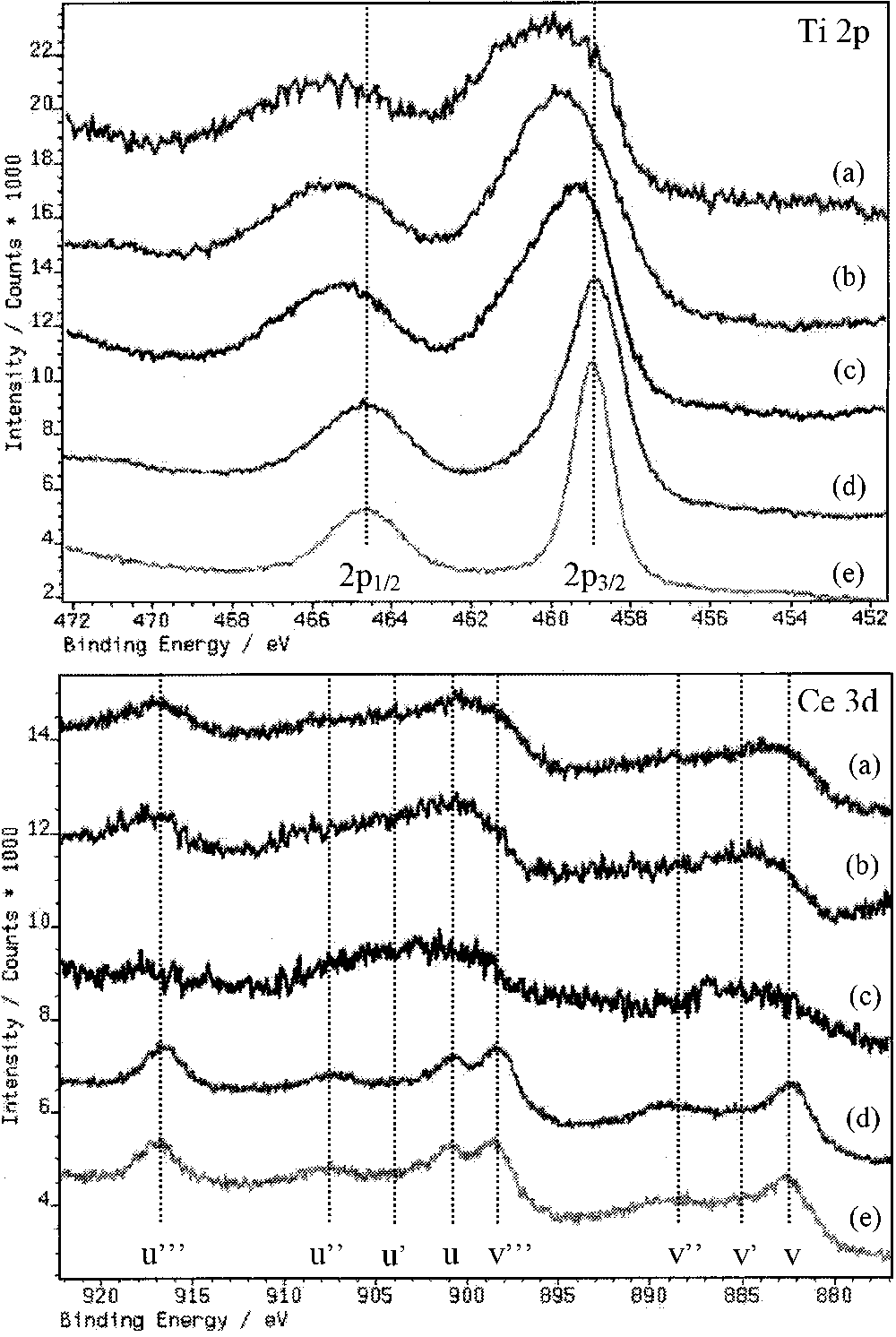 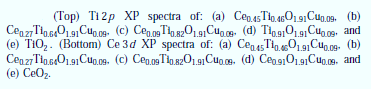 J. Vac. Sci. Technol. A 19.4., Jul/Aug 2001
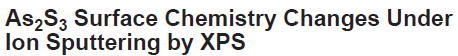 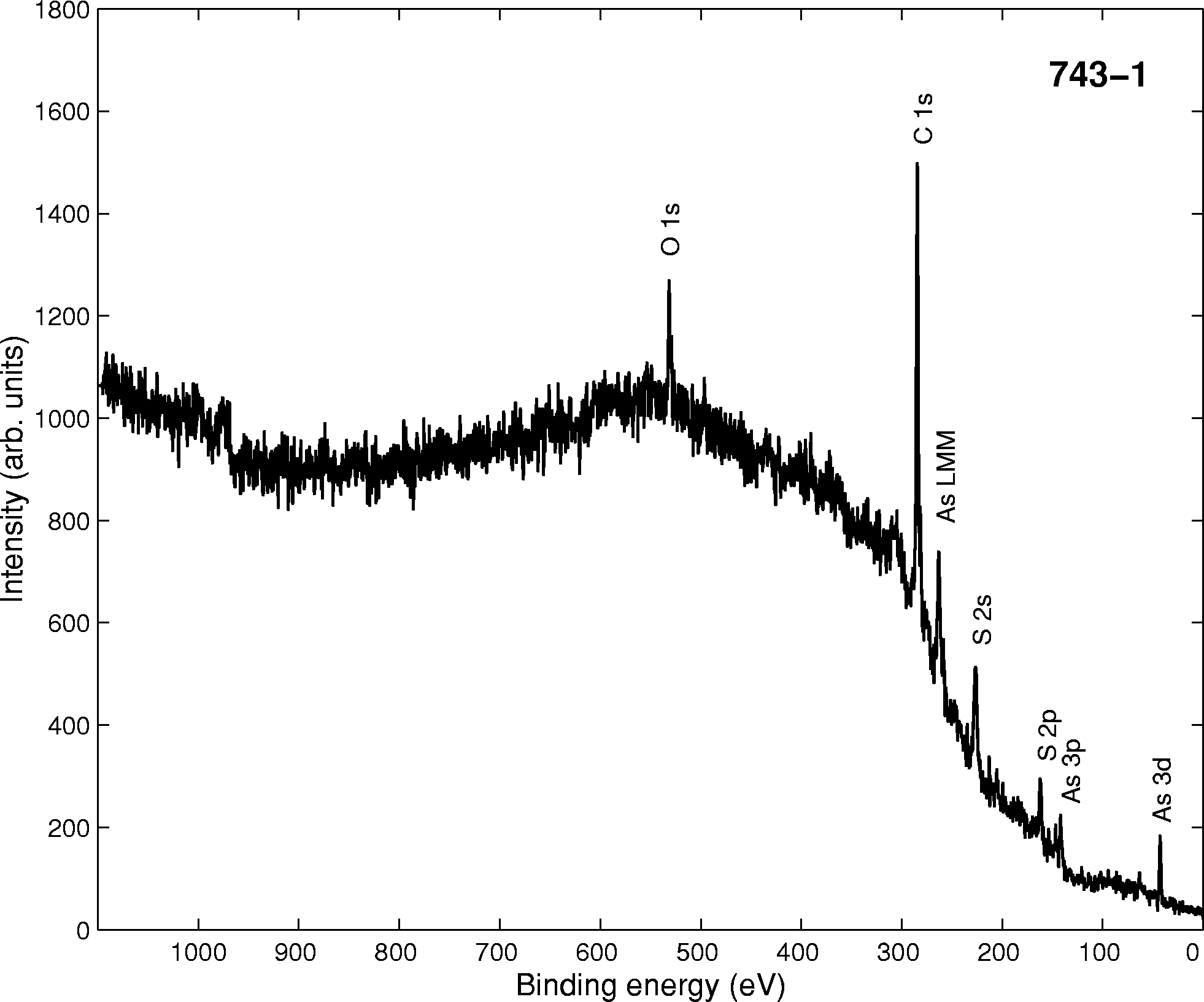 survey
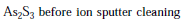 Surface Science Spectra, Vol. 9, 2002
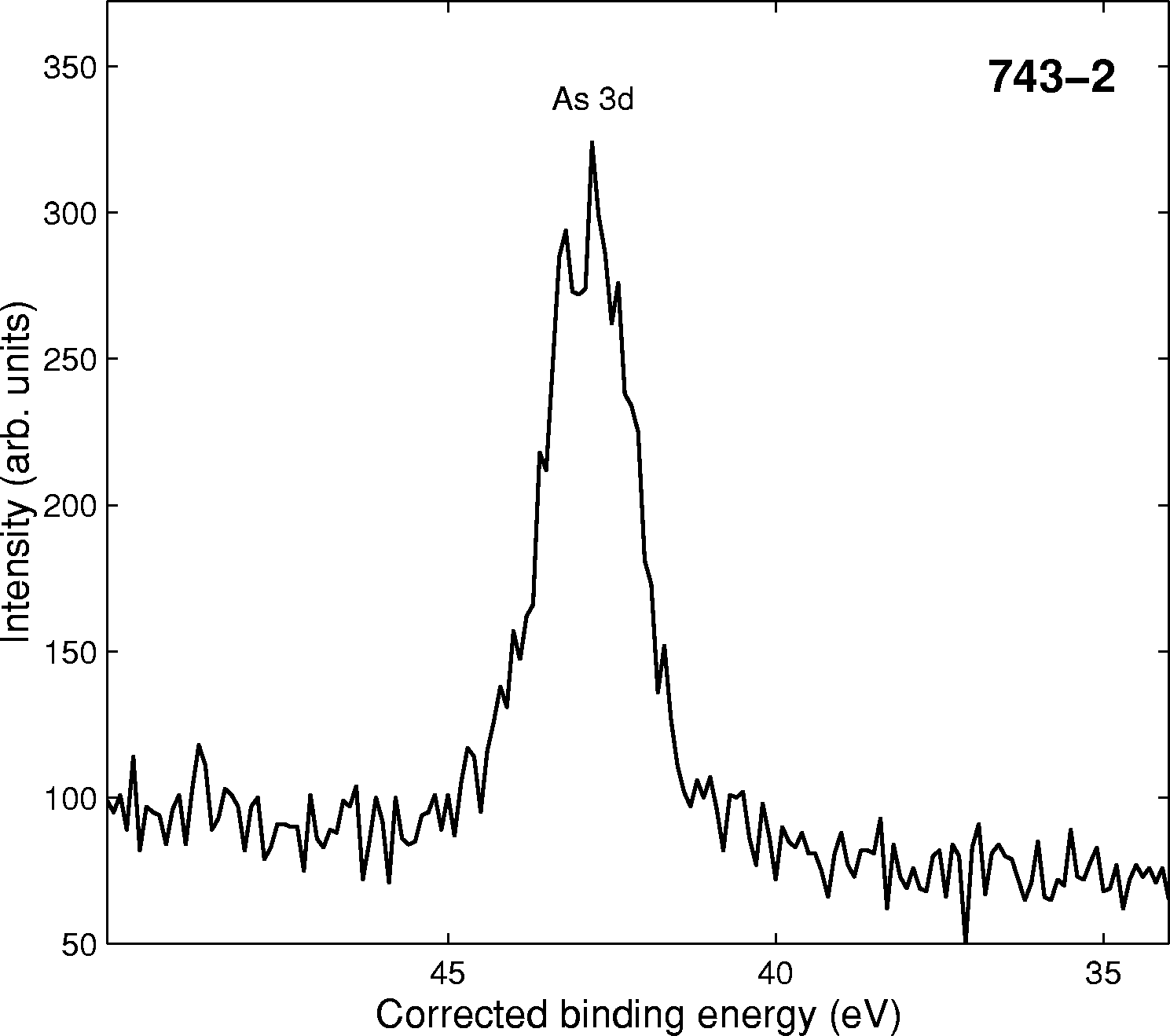 As 3d
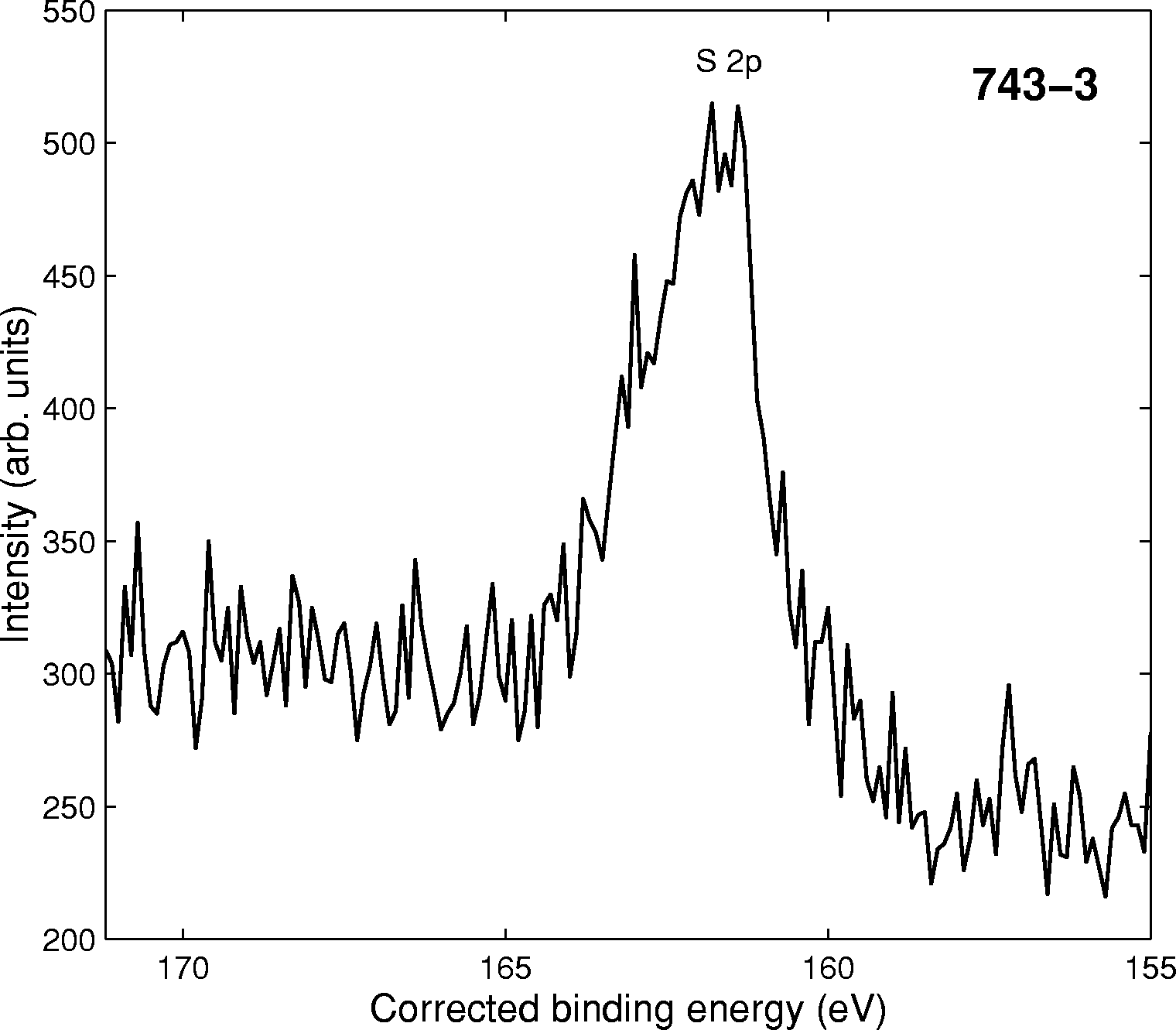 S 2p
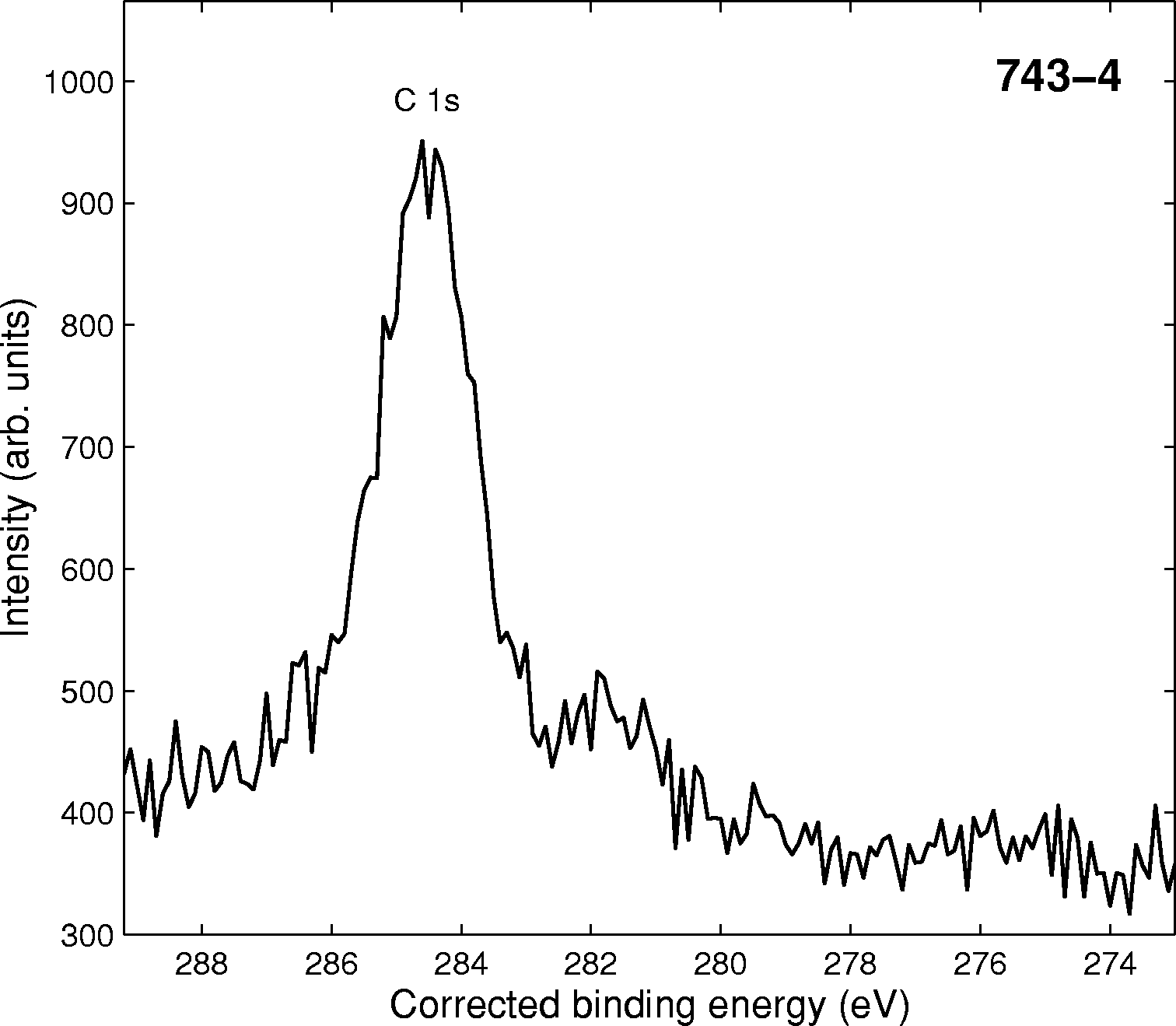 C 1s
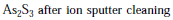 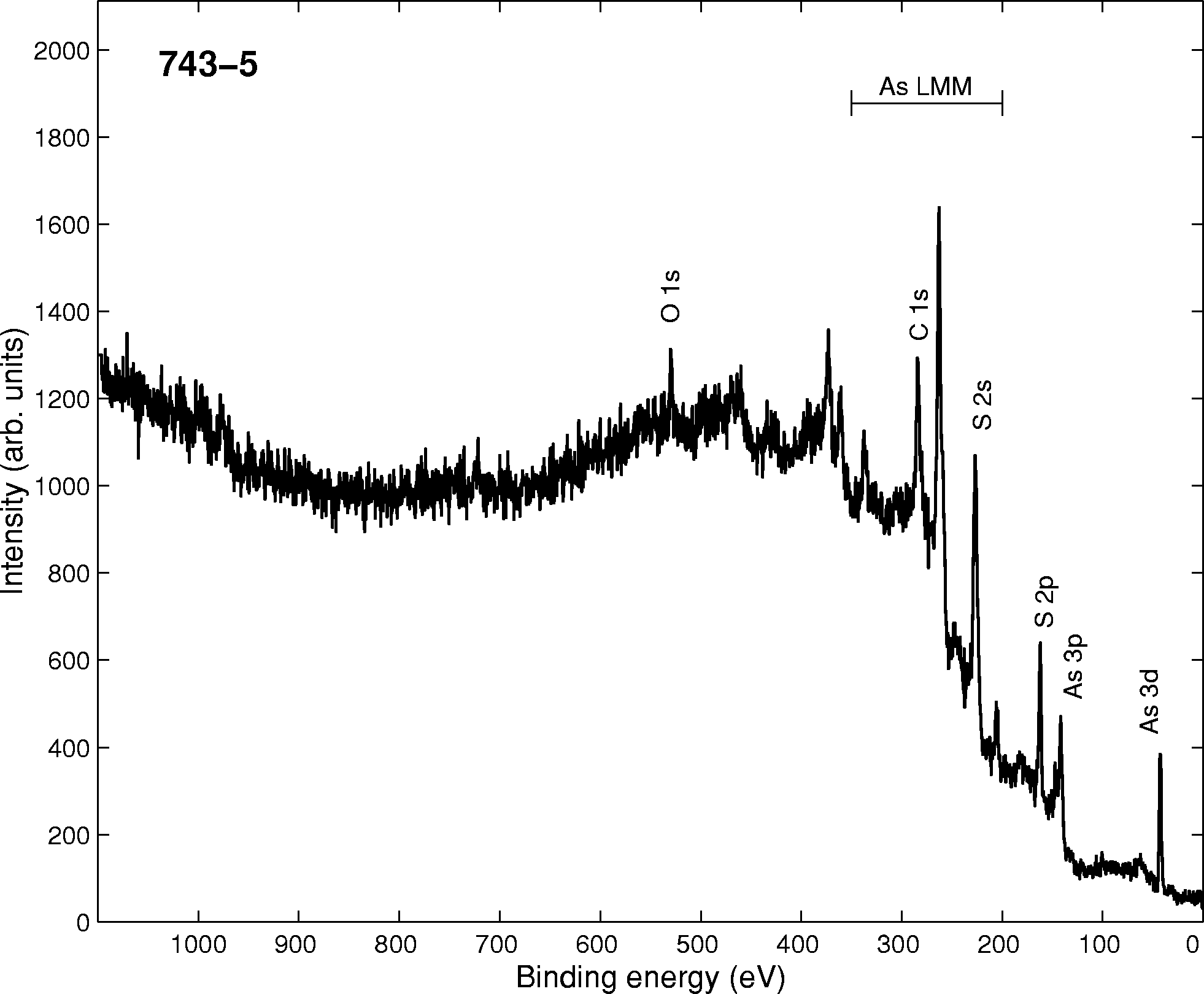 survey
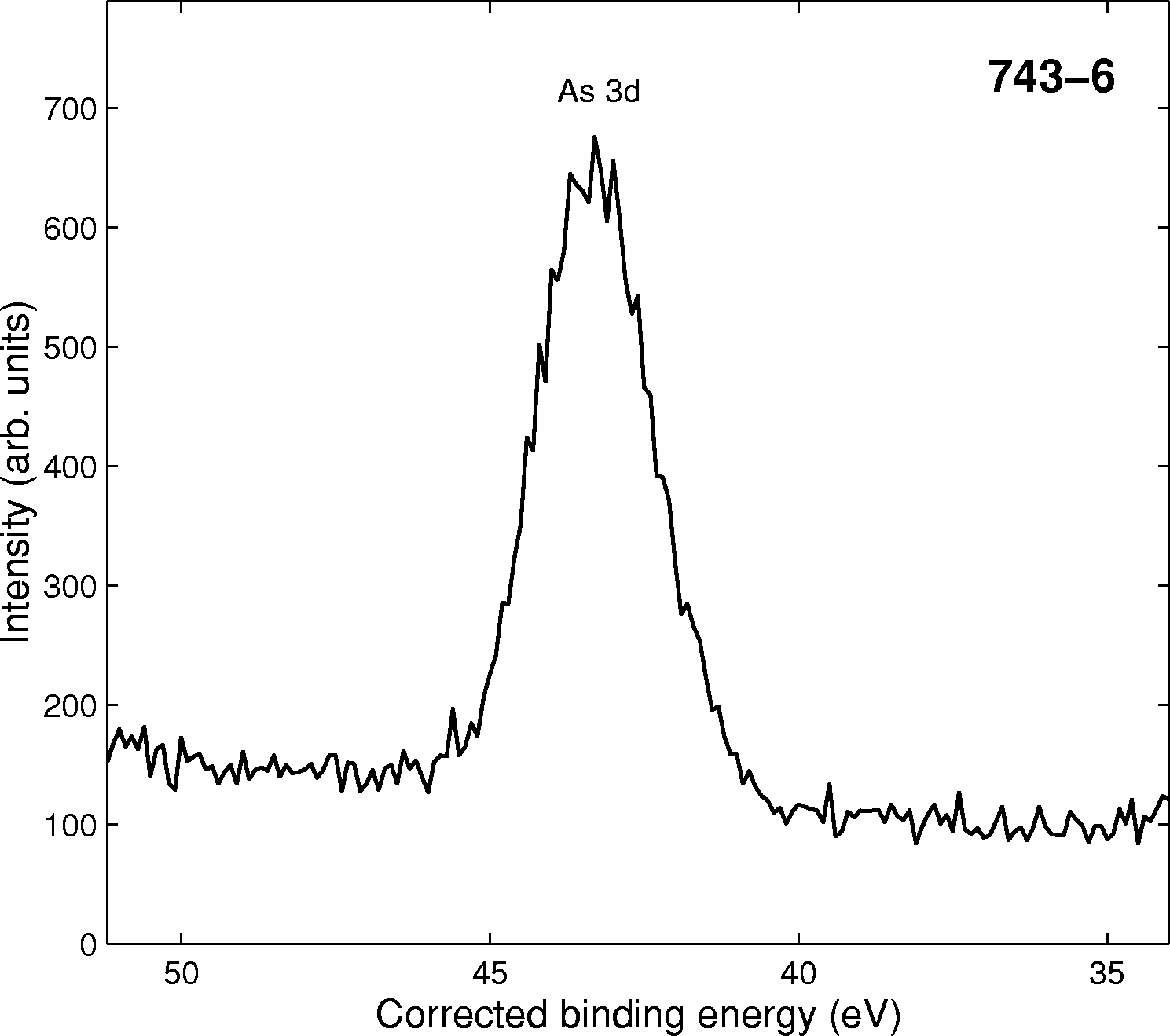 S 2p
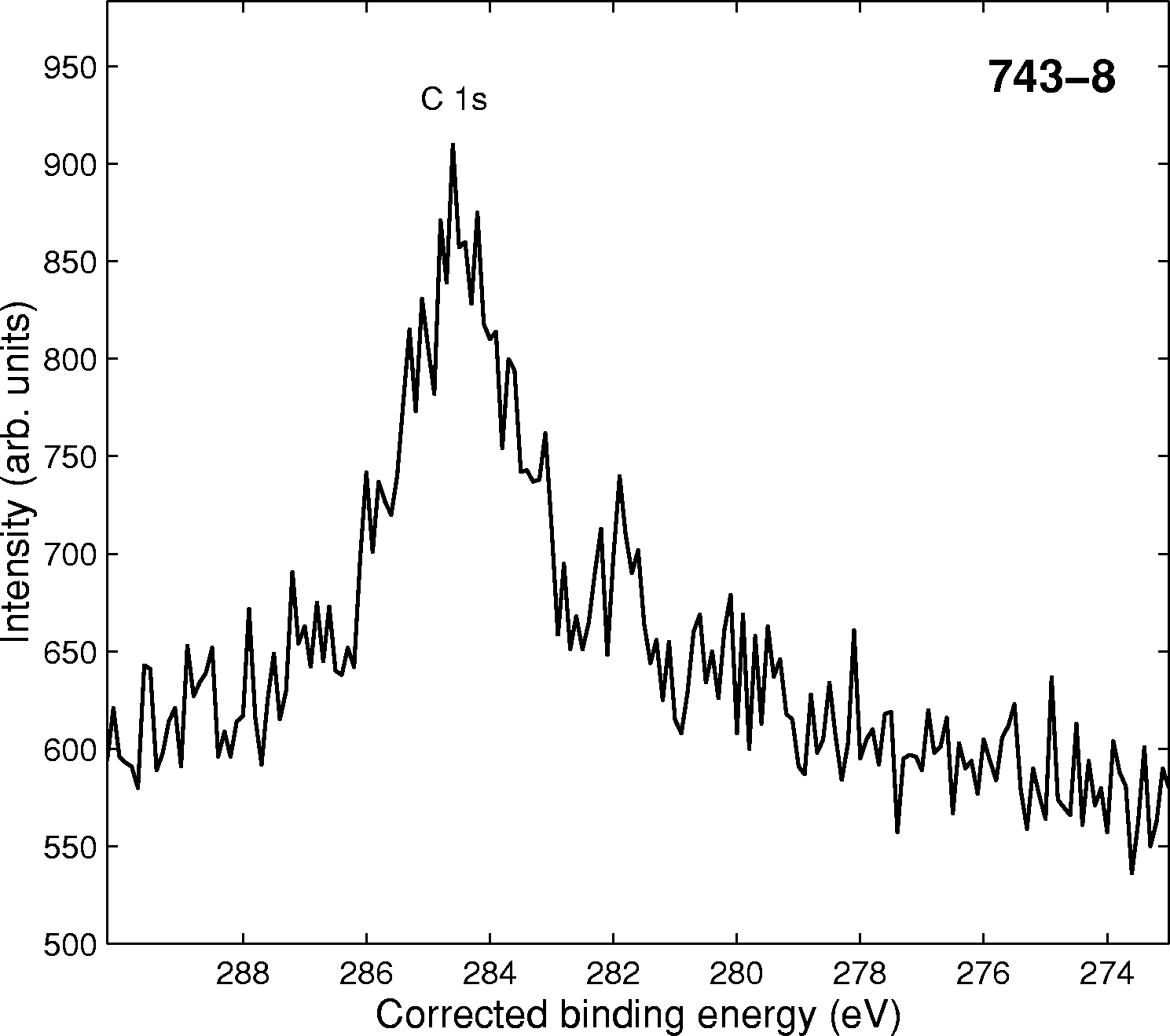 C 1s
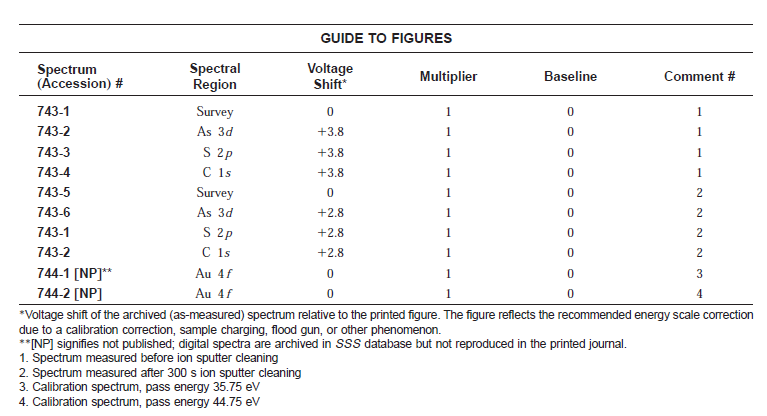 XPS Applications in Thin Films Research
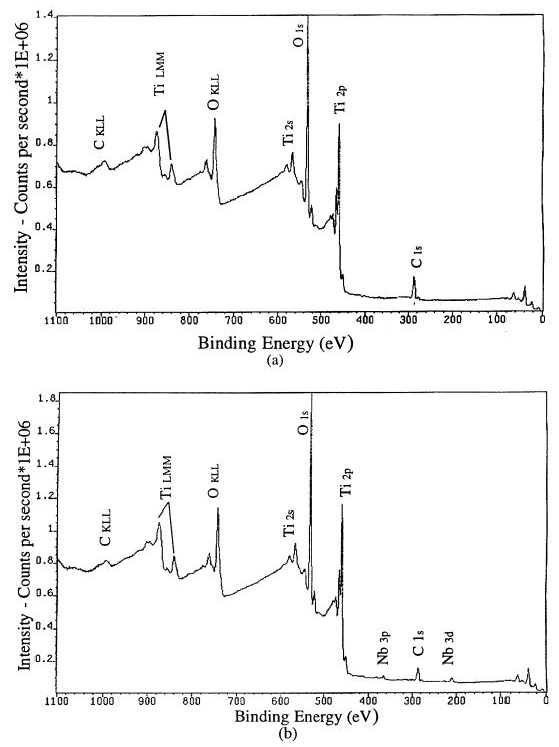 XPS survey spectra for the surfaces of (a) undoped and (b) doped TiO2 film on silicon
wafer 7.
XRD and XPS studies on the ultra-uniform Raney-Ni catalyst prepared from the melt-quenching alloy
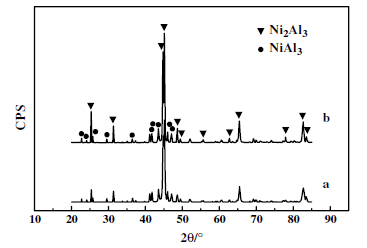 The XRD patterns of parent alloys: (a) Ni–Al alloys obtained by melt-quenching; (b) hydrogen-pretreated Ni–Al alloys obtained by melt-quenching.
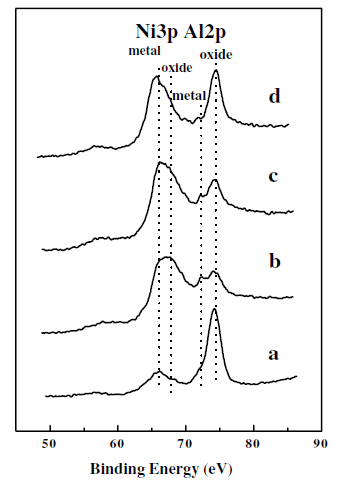 The Ni 3p/Al 2p XPS spectra of: (a) Ni–Al alloys obtained by melt-quenching; (b) sample (a) after leaching with NaOH; (c) sample (b) heated up to 200 °C for 10 min in a vacuum; (d) sample (b) heated up to 600 °C for 10min in a
vacuum.
XRD and XPS Study of Cu-Ni Interactions on Reduced
Copper-Nickel-Aluminum Oxide Solid Solution Catalysts
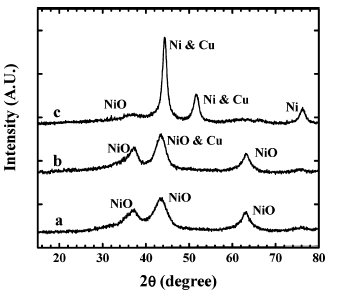 XRD patterns of sample B1.8 reduced at (a) 270 °C, (b) 450 °C, and (c) 700 °C.
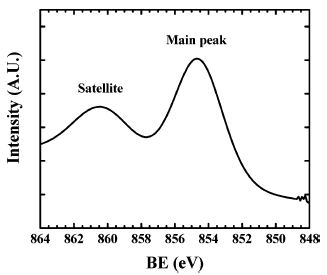 As-received bulk Ni 2p3/2 XPS spectrum
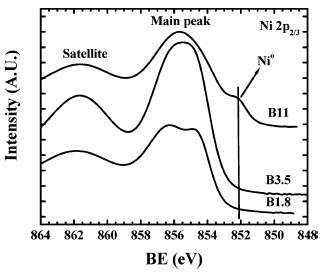 Ni 2p3/2 XPS spectra of samples B1.8, B3.5, and B11 reduced at 270 °C.
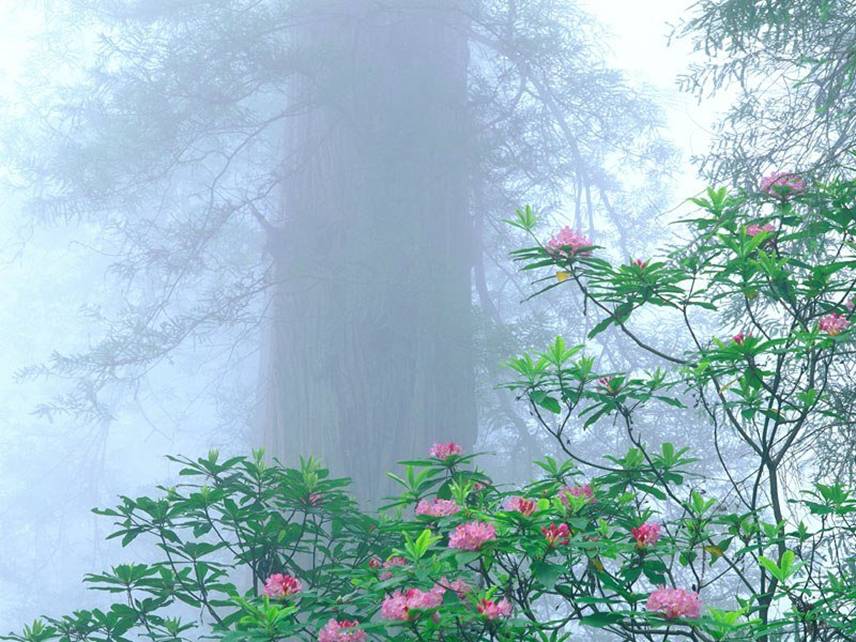 با تشکر
72
72